Weather and seasons
Seasons
Weather
Examples
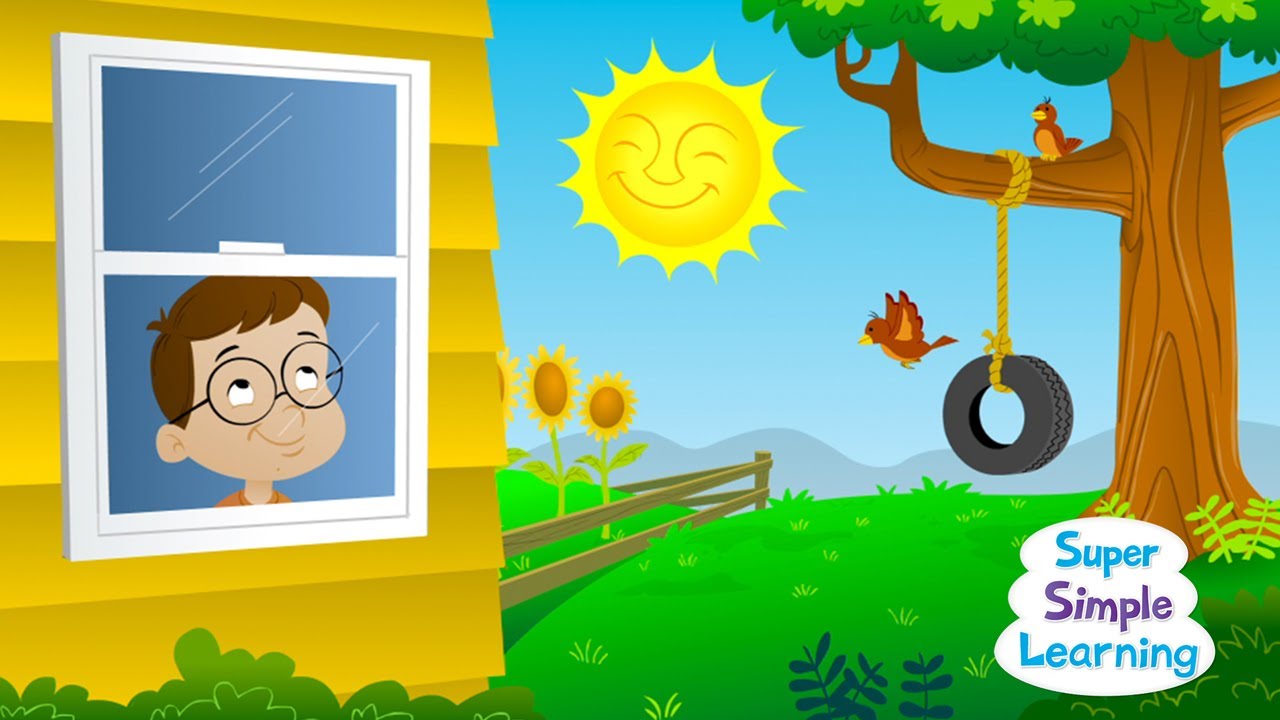 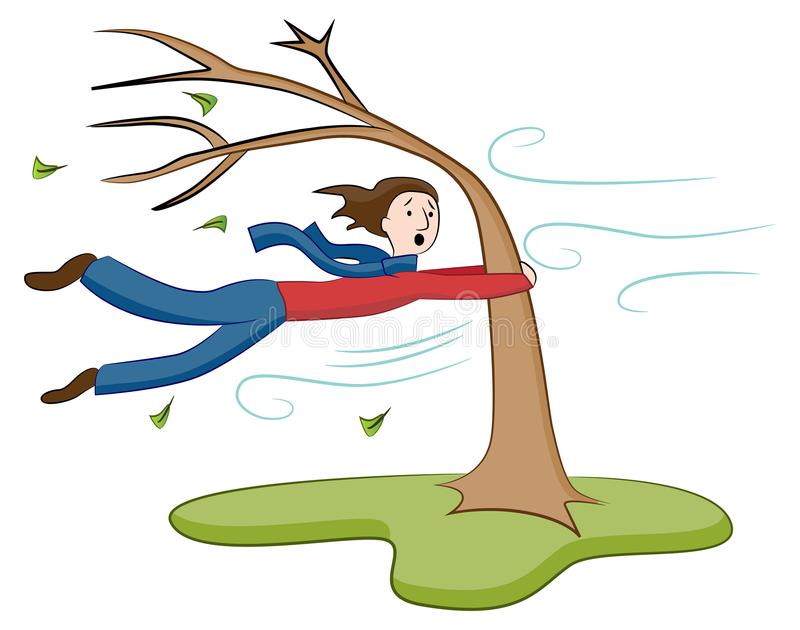 Today is windy
It´s spring in Mexico. It´s warm and very sunny.






It´s summer in Costa rica. It´s hot and humid.
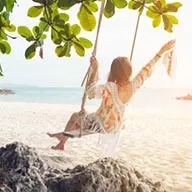 Grammar focus
PRESENT CONTINUOUS: 
Pronoun + is/are + verb ing+ object
She is wearing boots

Today is sunny, I am wearing a dress.
Today is raining, she is wearing a raincoat.
Example
It´s hot and sunny today. Michael is wearing light blue shorts and White sneakers.

He is wearing a White T-shirt, but he isn´t wearing a cap.
Grammar focus questions
Is/are+ pronoun+ verb ing+ object+?
Example: Are you wearing sunglasses? Yes, I am.
Is she wearing a dress? No, she isn´t.
Complete exercises 5,6,7,and 8 Workbook
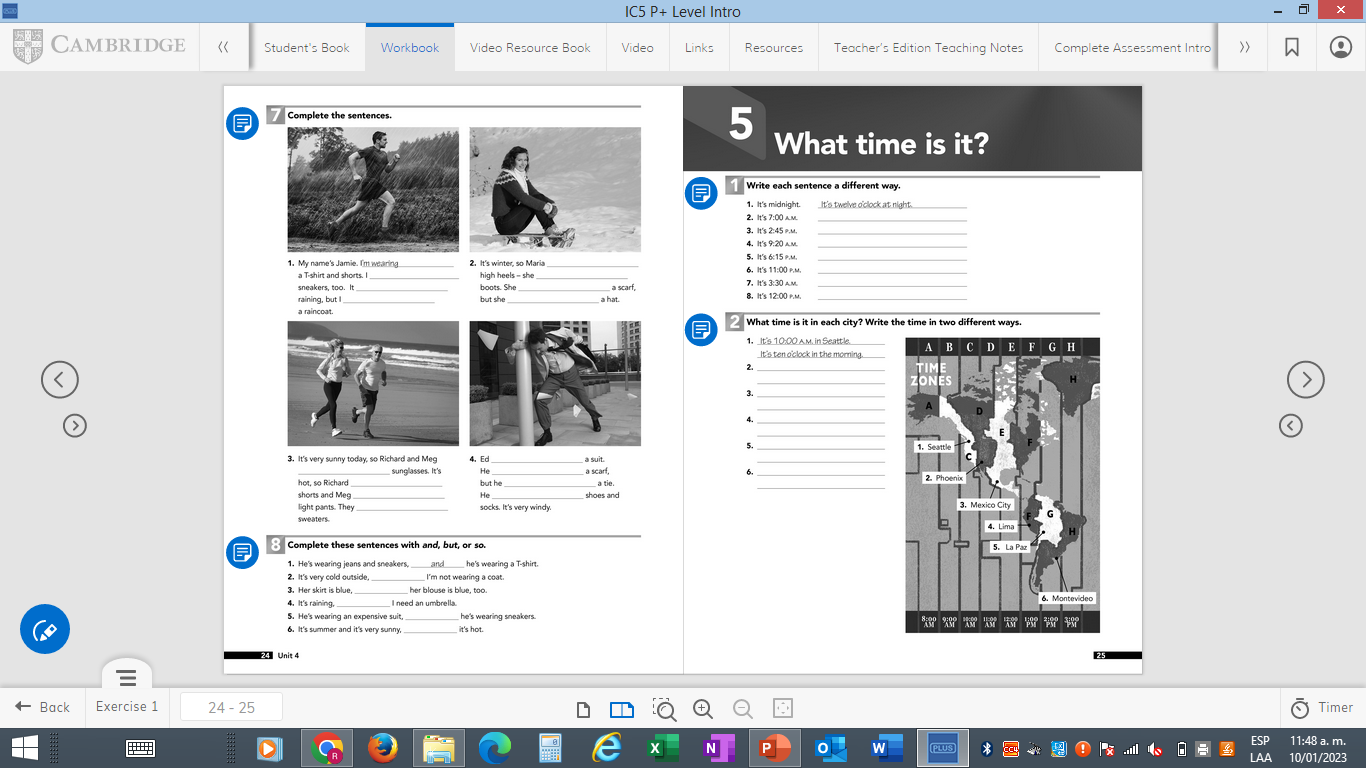